الموارد الاقتصادية
النفط والمعادن
حقل السَّفّانية
الوحدة الخامسة
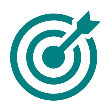 الدراسات الاجتماعية والمواطنة
الموارد الاقتصادية
5
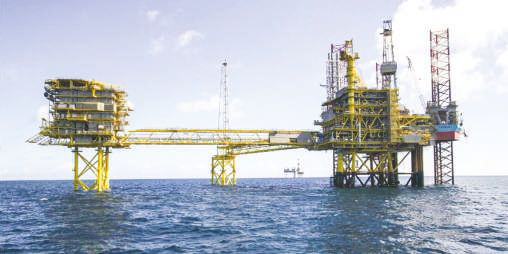 الموارد الاقتصادية
فوطني المملكة العربية السعودية يأتي في المركز الأول عالميّاً في الاحتياطي منه، وكذلك في إنتاجه وتصديره،
هو من أهم المَوارِد في وطني المملكة العربية السعودية
النفط
أ
المراحل التي تمر بها صناعة النفط
الاستطلاع
1
1
التنقيب
2
حفر الآبار الاستكشافية لمعرفة وجود النفط
3
حفر الآبار المنتجة.
4
المعالجة، وهي تنقية النفط من الشوائب.
5
النقل إلى موانئ التصدير أو محطات التكرير
6
التكرير.
7
8
التصدير.
تجدنا  في جوجل
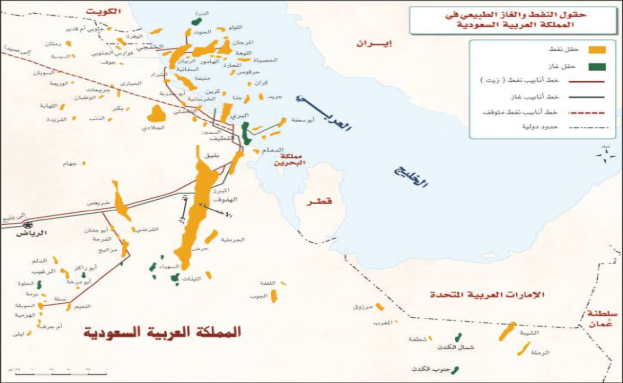 الوحدة الخامسة
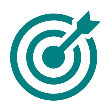 الدراسات الاجتماعية والمواطنة
الموارد الاقتصادية
5
أ
يسجِّل الطلبة في الجدول اثنين من حقول النفط البرّية، واثنين
 من الحقول البحرية غير ما ذُكِرَ في الكتاب، 
اعتماداً على الخريطة الآتية :
نشاط 1
أنظر للخريطة و أتأمل :
1
حقول برية
1- خريص 2- الشيبة 3- بقيق
حقول بحرية
1- اللولو 2- المرجان 3- منيفة
الذهب
الحديد
الفضة
النحاس
الوحدة الخامسة
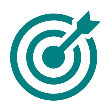 الدراسات الاجتماعية والمواطنة
الموارد الاقتصادية
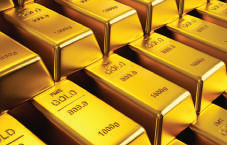 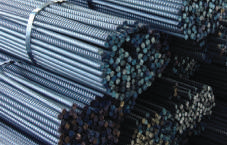 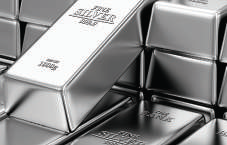 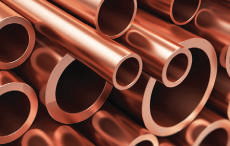 5
الموارد الاقتصادية
وفي وطني المملكة العربية السعودية أنواع مختلفة 
من المعادن
تدخل في الصناعات لذا قامت وزارة الصناعة والثروة 
المعدنية بالكشف والتنقيب عنها،
من أهم الموارد في وطني المملكة العربية السعودية
المعادن
أ
النحاس
الحديد
الوحدة الخامسة
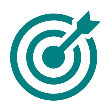 الدراسات الاجتماعية والمواطنة
الموارد الاقتصادية
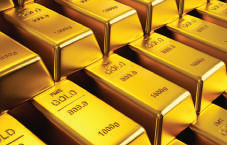 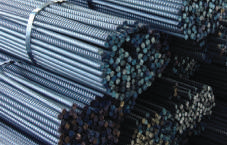 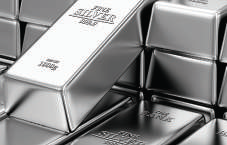 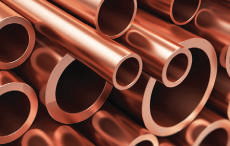 5
الذهب
الفضة
الموارد الاقتصادية
ما نوع المعدن في كل صورة؟
نشاط 1
أ
النحاس
الحديد
الوحدة الخامسة
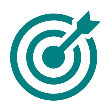 الدراسات الاجتماعية والمواطنة
الموارد الاقتصادية
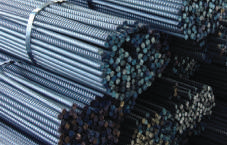 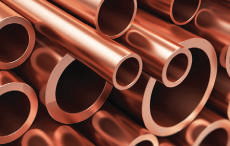 5
الموارد الاقتصادية
أيٌّ من المعدنَيْنِ أشدُّ قوةً وصلابةً النحاس أم الحديد؟
الجواب
الحديد
نشاط 1
أ
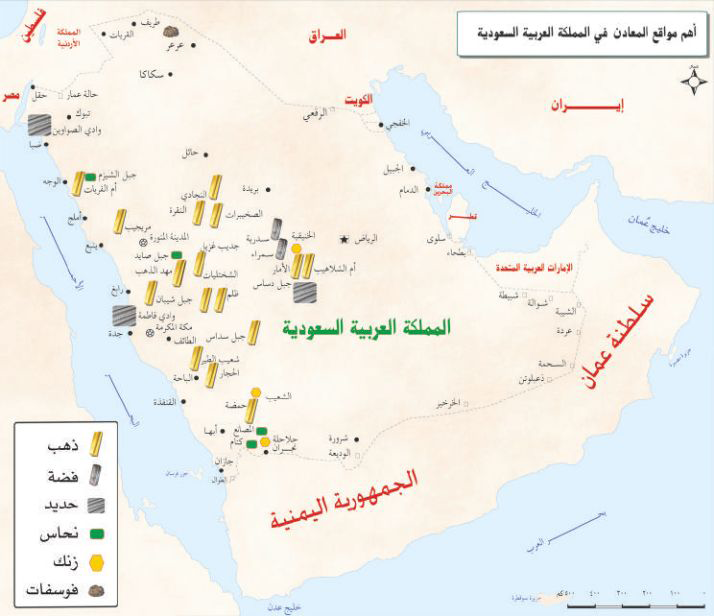 الوحدة الخامسة
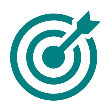 الدراسات الاجتماعية والمواطنة
الموارد الاقتصادية
5
تتوافر المعادن في عدة أماكن 
بخاصة في الجهات الغربية والوسطى.
مثال: الذهب، والفضة، والحديد، والنحاس،
 والرصاص، والزنك، والفوسفات، والبوكسايت
أهم المعادن في المملكة العربية السعودية:
ب
انتهى الدرس
جميع الحقوق محفوظة لموقع حلول اون لاين يحق لك الاستخدام والتعديل عليها كما تشاءلكن يحرم بيعها او نشرها في المواقع الاخرى